Trabalho de Conclusão de Curso
Melhoria da atenção na prevenção e controle dos cânceres de colo de útero e mama na UBS Manoel Fernandes Vieira em Sena Madureira/AC
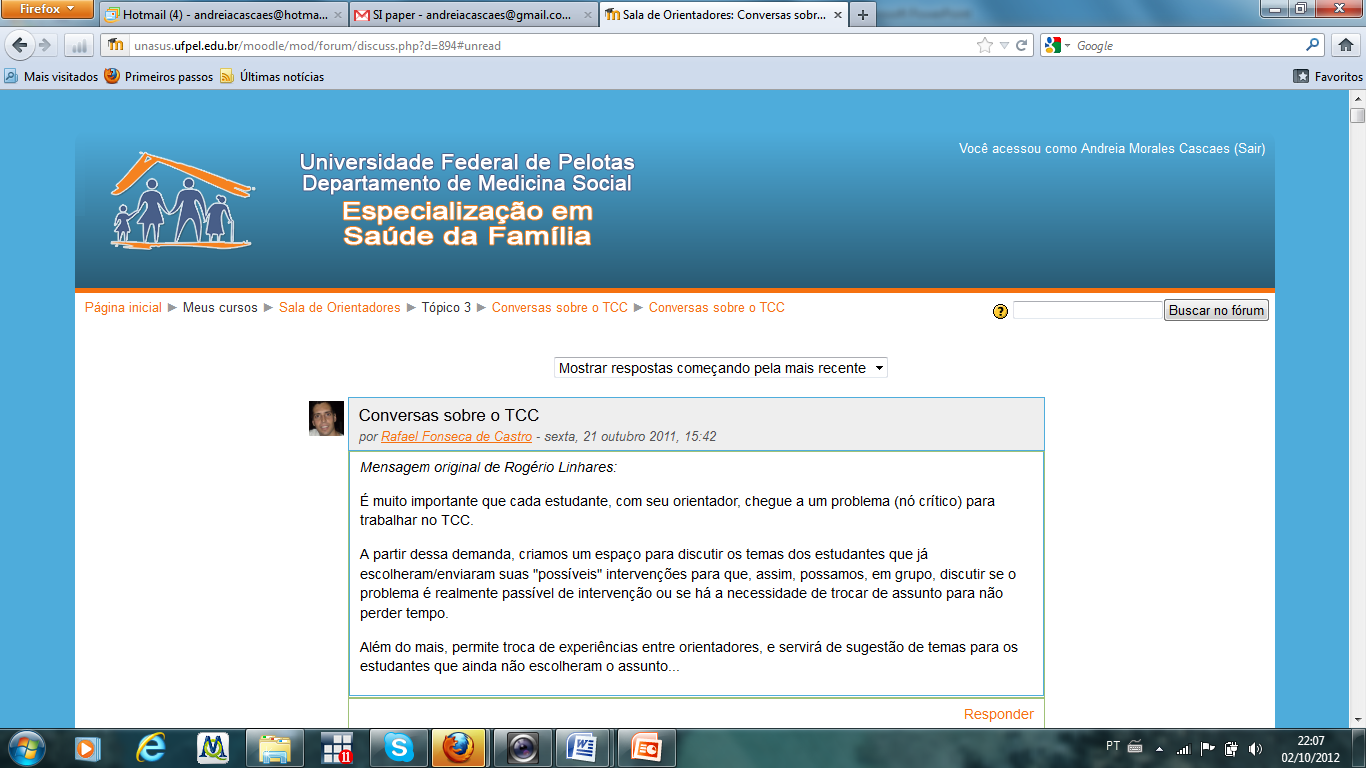 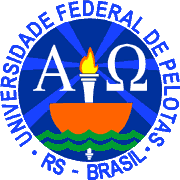 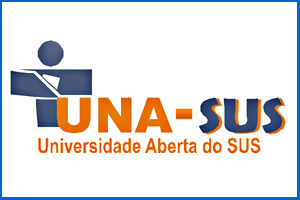 Aluno: Alexey Romero Terrero

Orientadora: Alexandra Martins 
 

Pelotas, 2016.
Introdução
Importância da Ação Programática


          A elevada incidência e mortalidade por câncer do colo do útero e da mama no Brasil justificam a implantação de estratégias efetivas de controle dessas doenças. 



           Tanto a incidência como a mortalidade por câncer do colo do útero podem ser reduzidas com programas organizados de rastreamento e atenção à saúde.


BRASIL. Ministério da Saúde. 
Controle dos cânceres do colo do útero e da mama. 2. ed. Brasília: 
(Cadernos de Atenção Básica,2013).
Caracterização do município Sena Madureira
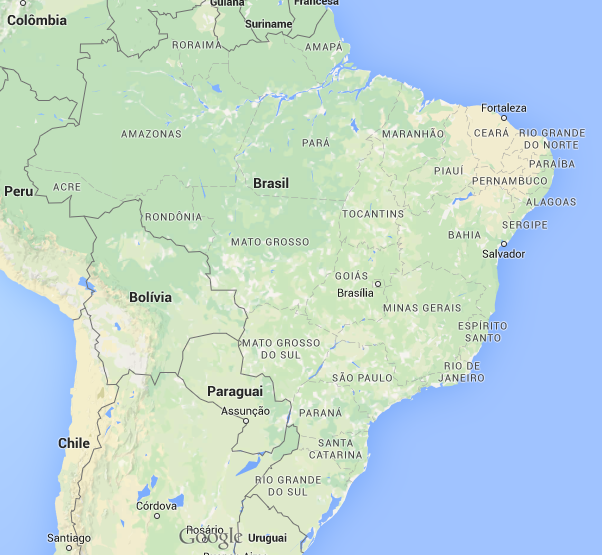 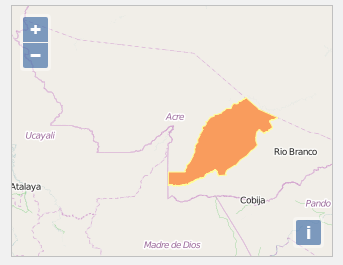 Localização: 145 km da capital do estado do Acre.
Fonte:   IBGE - Instituto Brasileiro de Geografia e Estatística, 2015.
Caracterização do município Sena Madureira
62,39% da população estão localizadas na zona urbana 
          e  37.61% na zona Rural. 


Limites do município: 
• Norte, com o estado Amazonas;
• Sul, com o município de Assis Brasil;
• Leste, com os municípios de Bujari, Rio Branco, Xapuri e 
  Brasileia;
• Oeste, com o município Manuel Urbano;
• Sudoeste, com o Peru.


(Wikipédia/Geografia Sena Madureira, 2015)
Caracterização do município Sena Madureira
O município conta com:

14 Unidades Básicas de Saúde, sendo que 10 delas localizadas na área Urbana e 4 localizadas na área rural (estas ainda não estão em funcionamento);

Um hospital que oferece atendimento de urgência e emergência; 

Serviço de SAMU para remoção de usuários que necessitam de atendimentos nos serviços de urgências especializadas.
Caracterização da Unidade de Saúde
UBS Manoel Fernandes Vieira 
do município Sena Madureira, Acre.
Localização: área urbana.

Total de 3416 habitantes.
Conta  com uma Equipe de Saúde da Família;
Estima-se que nesta área residam 702 Mulheres entre 25 e 64 e 171 Mulheres entre  50 e 69 anos de idade.
Situação da ação programática na Unidade antes da intervenção
Baixa cobertura existente na prevenção do câncer de colo de útero (30%).

          baixa cobertura na prevenção do câncer de mama (25%) e ausência de registro.
Equipe com necessidade de capacitação.
Pouca organização e efetividade das ações de prevenção e controle dos cânceres de colo de útero e mama na UBS Manoel Fernandes Vieira em Sena Madureira/AC.
Intervenção
Objetivo Geral
Melhorar a prevenção e controle dos cânceres de colo de útero e mama na UBS Manoel Fernandes Vieira em Sena Madureira/AC.
Metodologia
Período de 12 semanas – Público alvo:mulheres na faixa etária entre 25 e 69 anos pertencentes à área de abrangência da unidade de saúde. 
Ações em quatro eixos: Monitoramento e Avaliação;Organização e Gestão do Serviço; Qualificação da Prática Clínica e Engajamento Público.
Metodologia
cont.
Logística:

Caderno de Atenção Básica - Controle dos cânceres do colo do útero e da mama do Ministério da Saúde (BRASIL, 2013). 
Planilha eletrônica de coleta de dados;Ficha-espelho; Fichas de Requisição de Exame Citopatológico de Colo de Útero e de Mamografia.
Organização da agenda e acolhimento das mulheres
Contato com associação de moradores, conselho local de saúde e representantes da comunidade e igrejas.
Capacitação da equipe
Objetivos Específicos, 
Metas e Resultados
Objetivos Específicos e Metas
Objetivo 1: Ampliar a cobertura de detecção precoce do câncer de colo e do câncer de mama.

Meta 1.1: Ampliar a cobertura de detecção precoce do câncer de colo de útero das mulheres na faixa etária entre 25 e 64 anos de idade para 50%.

Meta 1.2: Ampliar a cobertura de detecção precoce do câncer de mama das mulheres na faixa etária entre 50 e 69 anos de idade para 50%.
Resultados Objetivo 1, Meta 1.1
101
199
305
Gráfico da proporção de mulheres entre 25 e 64 anos com exame citológico de colo de útero em dia. UBS Manoel Fernandes Vieira, Sena Madureira/AC, 2016.

Fonte: Planilha Final da Coleta de Dados.
Resultados Objetivo 1, Meta 1.2
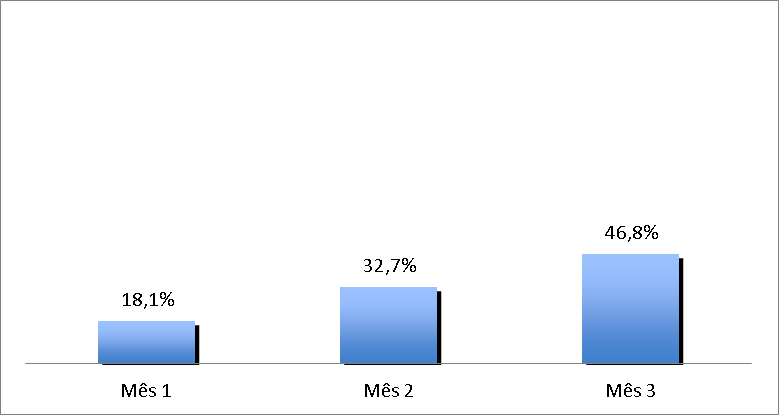 31
56
80
Gráfico da proporção de mulheres entre 50 e 69 anos com mamografia em dia. UBS Manoel Fernandes Vieira , Sena Madureira/AC, 2016.

Fonte: Planilha Final da Coleta de Dados.
Objetivos Específicos e Metas
cont.
Objetivo 2: Melhorar a qualidade do atendimento das mulheres que realizam detecção precoce de câncer de colo de útero e de mama na unidade de saúde.

Meta 2.1: Obter 100% de coleta de amostras satisfatórias do exame citopatológico de colo de útero.
Resultado: Objetivo 2, Meta 2.1
Gráfico da proporção de mulheres com amostras satisfatórias do exame citopatológico de colo de útero. UBS Manoel Fernandes Vieira, Sena Madureira/AC, 2016
Fonte: Planilha Final da Coleta de Dados
Objetivos Específicos e Metas
cont.
Objetivo 3: Melhorar a adesão das mulheres à realização de exame citopatológico de colo de útero e mamografia.

Meta 3.1: Identificar 100% das mulheres com exame citopatológico alterado sem acompanhamento pela unidade de saúde.

Meta 3.2: Identificar 100% das mulheres com mamografia alterada sem acompanhamento pela unidade de saúde.
Objetivos Específicos e Metas
cont.
Meta 3.3: Realizar busca ativa em 100% de mulheres com exame citopatológico alterado sem acompanhamento pela unidade de saúde.

 Meta 3.4: Realizar busca ativa em 100% de mulheres com mamografia alterada sem acompanhamento pela unidade de saúde.

Resultados para as metas 3.1, 3.2, 3.3 e 3.4: 100% durante os 3 (três) meses da intervenção.
Objetivos Específicos e Metas
cont.
Objetivo 4. Melhorar o registro das informações.

 Meta 4.1: Manter registro da coleta de exame citopatológico de colo de útero em registro específico em 100% das mulheres cadastradas.

 Meta 4.2: Manter registro da realização da mamografia em registro específico em 100% das mulheres cadastradas.

      Resultado para meta 4.1 e 4.2: 100% durante os 3 (três)  meses da intervenção.
Objetivos Específicos e Metas
cont.
Objetivo 5: Mapear as mulheres de risco para câncer de colo de útero e de mama. 

 Meta 5.1: Proporção de mulheres entre 25 e 64 anos com pesquisa de sinais de alerta para câncer de colo de útero.

 Meta 5.2: Realizar avaliação de risco para câncer de mama em 100% das mulheres entre 50 e 69 anos.

Resultado para meta 5.1 e 5.2: 100% durante os 3 (três)  meses da intervenção.
Objetivos Específicos e Metas
Objetivo 6: Promover a saúde das mulheres que realizam detecção precoce de câncer de colo de útero e de mama  na unidade de saúde.

 Meta 6.1: Orientar 100% das mulheres cadastradas sobre DST e fatores de risco para câncer de colo de útero.

 Meta 6.2: Orientar 100% das mulheres cadastradas sobre doenças sexualmente transmissíveis (DSTs) e fatores de risco para câncer de mama.

Resultado para meta 6.1 e 6.2: 100% durante os 3 (três)  meses da intervenção.
Discussão
Importância da intervenção para equipe:

Fortalecimento do trabalho em equipe; 

Organização dos processos de trabalho; 

Conhecimento e melhoria dos indicadores; 

Qualificação da prática clínica através da capacitação da equipe sobre o Manual Técnico de Controle dos Cânceres de Colo de Útero e da Mama do Ministério da Saúde 2006;
Discussão
cont.
Importância da intervenção para o serviço:

Facilitou o fluxo das usuárias para ação programática;

Qualificação do controle e registro das informações;

Maior organização do trabalho através do agendamento prévio das usuárias.
Discussão
cont.
Importância da intervenção para a comunidade:

Melhorou os atendimentos para a ação programática e não foram afetado os demais atendimentos na UBS.

Aumentou a conscientização e o engajamento público das mulheres e da comunidade em geral.

Realização dos exames para diagnóstico precoce do câncer de colo de útero e de mama e a periodicidade dos mesmos.

Reativação dos conselhos locais de saúde, melhorando a participação e o controle social.
Discussão
Ações já estão incorporadas a rotina do serviço, e para sua continuidade é necessário:

 Manter as ações que já estão sendo realizadas;
 Interatuar com a comunidade e
 Ampliar ainda mais a cobertura para prevenção do câncer de colo de útero e de mama.
Reflexão crítica sobre o processo pessoal de aprendizagem
O curso propiciou:
  trocas de pontos de vista e opiniões, sobre os principais problemas das comunidades, com professores e outros participantes do curso;
  Qualificação dos meus conhecimentos e da língua portuguesa;
 Eficiência em relação ao planejamento e à gestão e
 Mais competência para formar vínculos com a população atendida.
Agradecimentos
Aos meus pais pela minha existência e ajuda em todo momento.
Aos meus filhos por serem a razão de meus esforços em cumprir as minhas metas.
A minha orientadora pelo seu apoio na realização deste trabalho. 
Aos Gestores do Município Sena Madureira/AC.
À equipe, comunidade e aos usuários da UBS Manoel Fernandes Vieira.
Ao Ministério da Saúde do Brasil 
A toda equipe da UNASUS-UFPel
Alexey Romero Terrero
Obrigado!